Gender Studies                              GI-2Ms. Lindsay
Aim: What will we be doing for the next month?

Do Now (ON YOUR OWN): Fill out the “Know” and “Want to know” columns of your K-W-L chart.

HW Due Today: Worksheet from last class with your top 2 choices.
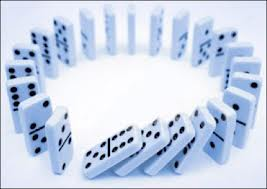 Domino Share
Each person shares 1 “Know”, go in a circle.
AFTER everyone has shared, write the answers on chart paper.

Each person shares 1 “Want to know”, in a circle
AFTER everyone has shared, write the answers on chart paper.
Domino Share – Whole Group
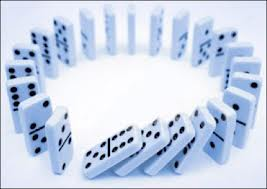 Pick a reporter for your group.

Reporters share out the most common “Know” AND the most common “Want to know”
Gendered Issues Project
Research your topic as a group 
Plan a lesson & assessment (quiz, seminar…)
Teach the lesson (1 hour)


Right Now: What are you MOST worried about for this project? (What do you expect to be difficult or confusing?)
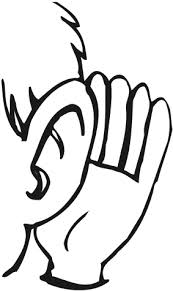 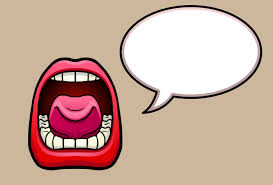 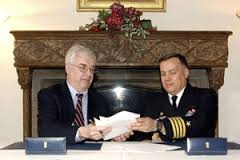 Think – Talk – Open Exchange
PARTNER 1:
Think
Talk



PARTNER 2: 
Think 
Talk



PARTNER 3: 
Think
Talk
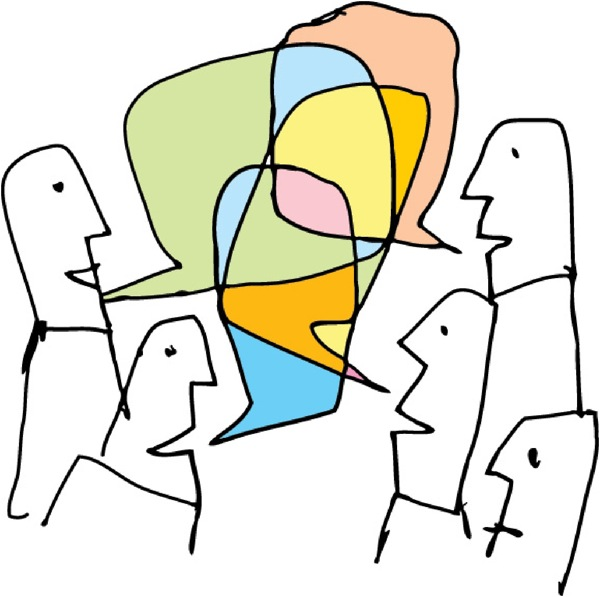 Open
Exchange
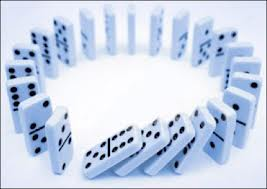 Domino Share
Which routine was your favorite?
WHY was it your favorite?

CHOICES: 
Domino 
Rumors
Think, Talk, Open Exchange
Plan for the week
Taking Notes
Citing Sources (research on computers)
Research on computers